LOGO
BUSINESS
ppt template
Insert The Subtitle of Your Presentation
https://www.freeppt7.com.
01
Enter your title.
Lorem Ipsum is simple dummy text of the printing and typesetting industry.
CONTENTS
02
Enter your title.
Lorem Ipsum is simple dummy text of the printing and typesetting industry.
03
Enter your title.
Lorem Ipsum is simple dummy text of the printing and typesetting industry.
04
Enter your title.
Lorem Ipsum is simple dummy text of the printing and typesetting industry.
1
Enter your title
Lorem Ipsum is simple dummy text of the printing and typesetting industry. Lorem Ipsum has been the industry's standard. Lorem Ipsum is simple dummy text of the printing and more.
Enter your title
OUR TEAM
Click to enter the description text, click to enter the description text, click to enter the description text, click to enter the description text, click to enter the description text, click to enter the description text.
Enter your title.
POSITION HERE.
Click to enter the description text, click to enter the description text, click to enter the description text, click to enter the description text, click to enter the description text, click to enter the description text.
Enter your title
Enter your title
Enter you
of the 
Title
Click to enter the description text, click to enter the description text, click to enter the description text, click to enter the description text, click to enter the description text, click to enter the description text, click to enter the description text,
Click to enter the description text, click to enter the description text, click to enter the description text, click to enter the description text, click to enter the description text, click to enter the description text, click to enter the description text,
......
Here is the title text of the page
1
2
3
4
Enter your title.
Enter your title.
Enter your title.
Enter your title.
Click on the input description text, click on the input description text, click on the input description text.
Click on the input description text, click on the input description text, click on the input description text.
Click on the input description text, click on the input description text, click on the input description text.
Click on the input description text, click on the input description text, click on the input description text.
2
Enter your title
Lorem Ipsum is simple dummy text of the printing and typesetting industry. Lorem Ipsum has been the industry's standard. Lorem Ipsum is simple dummy text of the printing and more.
Enter your title.
Click on the input description text, click on the input description text, click on the input description text.
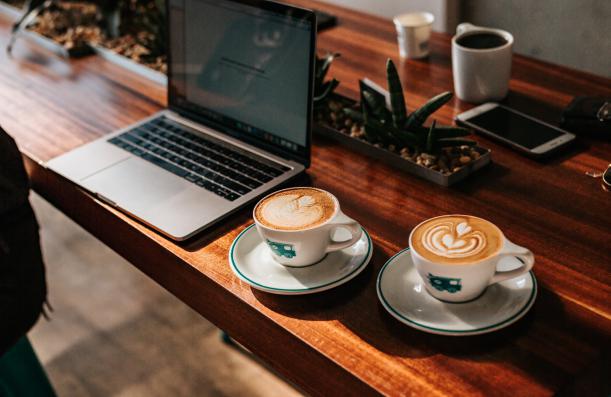 Enter your title.
Click to enter the description text, click to enter the description text, click to enter the description text, click to enter the description text, click to enter the description text, click to enter the description text, click to enter the description text.
2030
2030
2030
2030
2030
Here is the title text of the page.
Click to enter the description text, click to enter the description text,
Click to enter the description text, click to enter the description text,
Click to enter the description text, click to enter the description text,
Click to enter the description text, click to enter the description text,
Click to enter the description text, click to enter the description text,
Enter your title
Click to enter the description text, click to enter the description text, click to enter the description text, click to enter the description text, click to enter the description text.
Click on the input description text, click on the input description text, click on the input description text, click on the input description text.
Here is the title text of the page
DO IT
FROM NOW
Enter your title.
Click to enter the description text, click to enter the description text, click to enter the description text, click to enter the description text, click to enter the description text,Click to enter the description text.
3
Enter your title.
Lorem Ipsum is simple dummy text of the printing and typesetting industry. Lorem Ipsum has been the industry's standard. Lorem Ipsum is simple dummy text of the printing and more.
Here is the title text of the page.
Startup Pack.
Biz Pack.
Pro Pack.
Enter the title.
Enter the title.
Enter the title.
Click to enter the description text, click to enter the description text.
Click to enter the description text, click to enter the description text.
Click to enter the description text, click to enter the description text.
01
02
03
Here is the title text of the page.
Enter your title.
72%
Your content is played here, or by copying your text, select Paste in this box and choose to keep only the text.
Keyword modifications.
28%
Enter your title.
Your content is played here, or by copying your text, select Paste in this box and choose to keep only the text.
Keyword modifications.
Here is the title text of the page.
Enter your title.
Enter your title.
Enter your title.
Your content is played here, or by copying your text after.
Your content is played here, or by copying your text after.
Your content is played here, or by copying your text after.
Enter the title.
Here is the title text of the page
Your content is played here, or by copying your text, select Paste in this box and choose to keep only the text.
Your content is played here, or by copying your text, select Paste in this box and choose to keep only the text.
80%
70%
70%
45%
35%
35%
25%
Data Here.
Data Here.
Data Here.
Data Here.
Data Here.
Data Here.
Data Here.
4
Enter your title
Lorem Ipsum is simple dummy text of the printing and typesetting industry. Lorem Ipsum has been the industry's standard. Lorem Ipsum is simple dummy text of the printing and more.
Enter your title.
Your content is played here, or by copying your text, select Paste in this box and choose to keep only the text.
Here is the title text of the page
Enter your title.
Your content is played here, or by copying your text, select Paste in this box and choose to keep only the text.
Enter your title.
Your content is played here, or by copying your text, select Paste in this box and choose to keep only the text.
Enter your title.
Your content is played here, or by copying your text, select Paste in this box and choose to keep only the text.
Here is the page  Title text
01。
04。
Enter the title.
Enter the title.
Enter the title.
Enter the title.
Enter the title.
Enter the title.
Your content is played here, or by copying your text, select Paste in this box and choose to keep only the text.
Your content is played here, or by copying your text, select Paste in this box and choose to keep only the text.
Your content is played here, or by copying your text, select Paste in this box and choose to keep only the text.
Your content is played here, or by copying your text, select Paste in this box and choose to keep only the text.
Your content is played here, or by copying your text, select Paste in this box and choose to keep only the text.
Your content is played here, or by copying your text, select Paste in this box and choose to keep only the text.
02。
05。
03。
06。
Here is the title text of the page.
Enter the title.
Enter the title.
Enter the title.
Enter the title.
Your content is played here, or by copying your text, select Paste in this box and choose to keep only the text.
Your content is played here, or by copying your text, select Paste in this box and choose to keep only the text.
Your content is played here, or by copying your text, select Paste in this box and choose to keep only the text.
Your content is played here, or by copying your text, select Paste in this box and choose to keep only the text.
Goal.
Begin.
THANKS
Fully Editable Icon Sets: A
Fully Editable Icon Sets: B
Fully Editable Icon Sets: C